Unidad 9. La pluralidad lingüística de España
Lengua castellana y Literatura
1º Bachillerato
España, un Estado plurilingüe
En España conviven varias lenguas; se trata, por tanto, de un Estado plurilingüe.
Lengua oficial común en todo el Estado: castellano o español.
Cataluña e Illes Balears: catalán. *Desde 2006, Cataluña reconoce la cooficialidad en toda la comunidad del aranés, lengua occitana hablada en el Valle de Arán (Lleida).
Comunitat Valenciana: valenciano.
Galicia: gallego.
País Vasco y algunas zonas de la Comunidad Foral de Navarra: euskera o vasco.
Lenguas oficiales en sus comunidades:
LENGUAS DE ESPAÑA
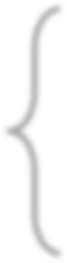 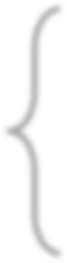 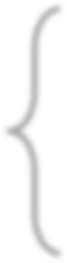 Principado de Asturias: bable o asturiano.
Aragón: hablas aragonesas.
Lenguas protegidas por Estatutos de autonomía:
Debe ser entendida como un patrimonio cultural además de un bien cultural. El empleo de la lengua propia constituye un derecho individual, y toda lengua debe, por tanto, protegerse y promocionarse para impedir su desaparición.
Diversidad lingüística
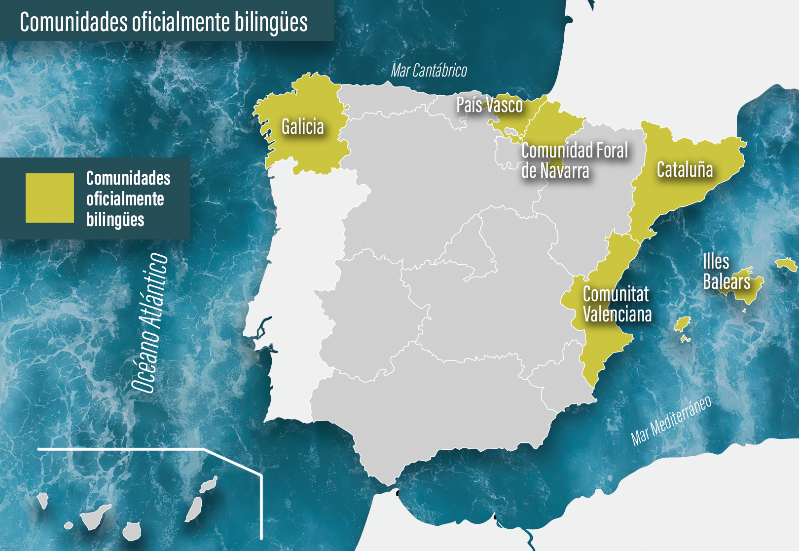 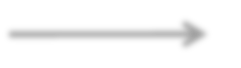 En España, las comunidades bilingües han desarrollado políticas de normalización lingüística para promover el uso de las lenguas de cada territorio en la escuela, en la Administración y en los medios de comunicación.
Origen histórico de las lenguas de España
Las lenguas de España, con la única excepción del vasco o euskera (que deriva de una lengua prerromana no perteneciente a la familia de las lenguas indoeuropeas), proceden del latín; se trata, por tanto, de lenguas románicas o romances.
Etapas en la aparición de las lenguas peninsulares
Las invasiones de los pueblos germánicos produjeron el colapso del Imperio romano. Contribuyeron a ahondar las diferencias entre las variedades del latín hispánico:
La desaparición de las estructuras homogeneizadoras del Imperio. 
El superestrato*, conformado por las huellas de la lengua germánica y del árabe.
La pujanza del Reino de Castilla y la preeminencia de su lengua provocó, con el tiempo, la desaparición del mozárabe, y limitó el desarrollo del asturleonés y del navarroaragonés.
Durante la romanización, el sustrato* lingüístico de cada territorio de Hispania pudo dar lugar a una primera diferenciación dialectal.
Antes de la llegada de los romanos, en la península ibérica
coexistían diversos pueblos, cada uno con su propia lengua.
En torno al siglo x culminó la diferenciación de los primitivos romances hispánicos: gallego-portugués, asturleonés, castellano,
navarroaragonés, catalán y mozárabe. Los núcleos principales de la Reconquista explican su distribución en franjas paralelas de norte a sur.
* Sustrato: fenómeno de interferencia entre lenguas que se produce cuando un pueblo sojuzgado pasa a hablar la lengua de los conquistadores.
* Superestrato: influencia de la lengua de un pueblo invasor en la lengua de un pueblo invadido.
Bilingüismo y disglosia
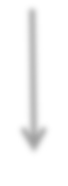 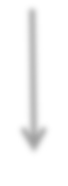 Lengua franca
Lengua artificial
Idioma que adoptan como lengua de comunicación o entendimiento personas que no comparten la misma lengua materna. 
En la actualidad, el idioma utilizado con más frecuencia como lengua franca es el inglés.
Lenguas diseñadas por seres humanos a partir del estudio de las lenguas naturales. 
Es el caso del esperanto, creado entre 1870 y 1880 por el polaco L. L. Zamenhof.
La normalización lingüística
Con la sustitución de la lengua B por la lengua A (de forma que el hablante renuncia a una de sus señas de identidad).
Con la normalización de la lengua B, a fin de lograr un bilingüismo efectivo.
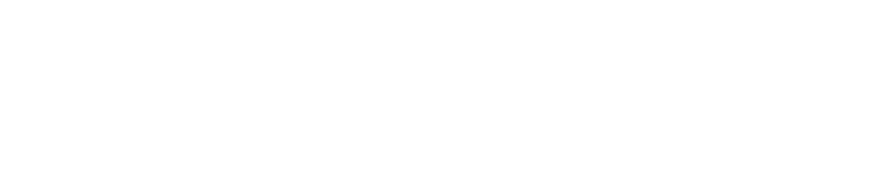 La diglosia refleja un conflicto que se resuelve:
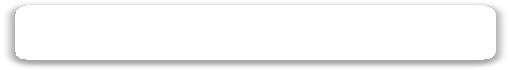 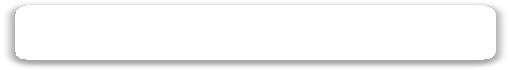 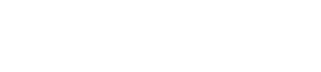 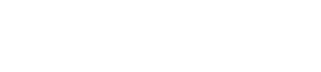 La normalización suele acompañarse de un proceso de normativización (unificación y sistematización de la ortografía, la gramática y el léxico de la lengua protegida).
En España, el reconocimiento de la oficialidad de las lenguas propias en la Constitución de 1978 y en los estatutos de autonomía de las comunidades bilingües determinó el desarrollo de políticas de normalización lingüística orientadas a evitar situaciones como las sufridas en el franquismo, que al excluir el catalán, el gallego y el vasco de los usos públicos y formales, convirtió estos idiomas en lenguas minorizadas.
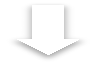 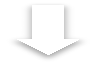 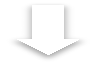 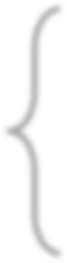 Idioma cuyo uso está restringido por motivos políticos y sociales; es decir, se trata de una lengua que sufre persecución, marginación o prohibición como consecuencia de alguna acción coercitiva.
Lenguas minorizadas
Lenguas minoritarias
Lengua utilizada por un número reducido de hablantes.